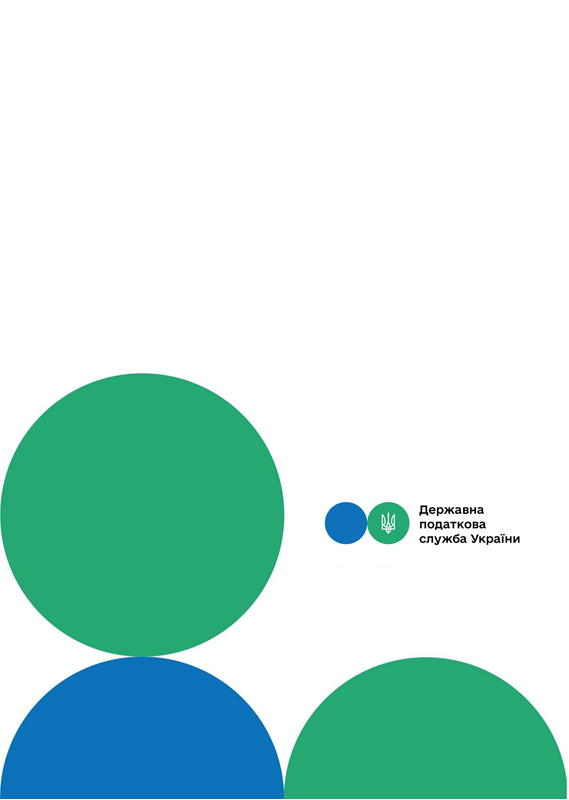 Головне управління ДПС у м. Києві
Друзі, підписуйтеся на офіційні сторінки Державної податкової служби України у соціальних мережах, де ви зможете переглянути новини, актуальні роз'яснення податкових новацій, а також інфографіки, коментарі керівництва, фахівців служби! Буде корисно та цікаво!
Спілкуйтеся з податковою службою дистанційно за допомогою сервісу  «InfoTAX»:
Щодо розподілу акцизного податку з роздрібного продажу тютюнових виробів для зарахування до відповідного бюджету місцевого самоврядування
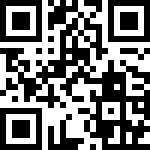 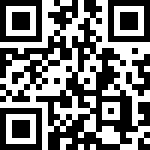 канал ДПС «Telegram»
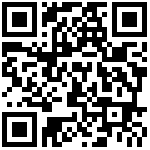 сторінка на «Youtube» каналі ДПС
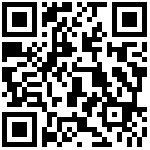 сторінка ДПС на «Facеbook»
Офіційний веб-портал  Державної податкової  служби України: tax.gov.ua
Інформаційно-довідковий департамент ДПС: 0-800-501-007
Травень 2023
3
тРАВ
Державна податкова служба України (починаючи з травня 2022 року) щомісячно розраховує частки акцизного податку з роздрібного продажу тютюнових виробів для зарахування до відповідного бюджету місцевого самоврядування. Це передбачено Законом України від 15 лютого 2022 року № 2042-ІХ «Про внесення змін до Бюджетного кодексу України» та постановою Кабінету Міністрів України від 03 травня 2022 року № 515 «Деякі питання зарахування акцизного податку з реалізації суб’єктами господарювання роздрібної торгівлі тютюнових виробів, тютюну та промислових замінників тютюну, рідин, що використовуються в електронних сигаретах (далі – тютюнові вироби)».
	Розрахунок здійснюється на основі даних реєстраторів розрахункових операцій (далі – РРО) та програмних реєстраторів розрахункових операцій (далі – ПРРО) про загальну вартість операцій з роздрібної торгівлі тютюновими виробами за звітний місяць.
ДПС запроваджено виключно ризикоорієнтовні механізми організації та проведення фактичних перевірок.
	Для актуального розподілу між територіальними громадами акцизного податку з реалізації суб’єктами господарювання роздрібної торгівлі тютюнових виробів, тютюну та промислових замінників тютюну, рідин, що використовуються в електронних сигаретах (далі – тютюнові
вироби) територіальними підрозділами податкового аудиту зосереджено контрольно-перевірочну роботу на суб’єктах господарювання, які отримали ліцензії на право роздрібної торгівлі тютюновими виробами, але при цьому декларують незначні обсяги проведених розрахункових операцій через РРО або у деяких випадках обсяги реалізованих тютюнових виробів (вартість продажів) на господарських одиницях навіть із від’ємним значенням.
	Як наслідок злагодженої послідовної роботи податкової служби кількість територій територіальних громад (КАТОТТГ третього рівня), які отримують надходження сум акцизного податку з реалізації суб’єктами господарювання роздрібної торгівлі тютюнових виробів до відповідних бюджетів, з травня 2022 по березень 2023 року зросла з 1196 до 1263 громад.    
	Крім того, відповідно зросла з 3,4 млрд грн за місяць до 9,1 млрд грн загальна вартість реалізованих тютюнових виробів за даними РРО/ПРРО в цілому по Україні з травня 2022 по березень 2023 року.
1
2